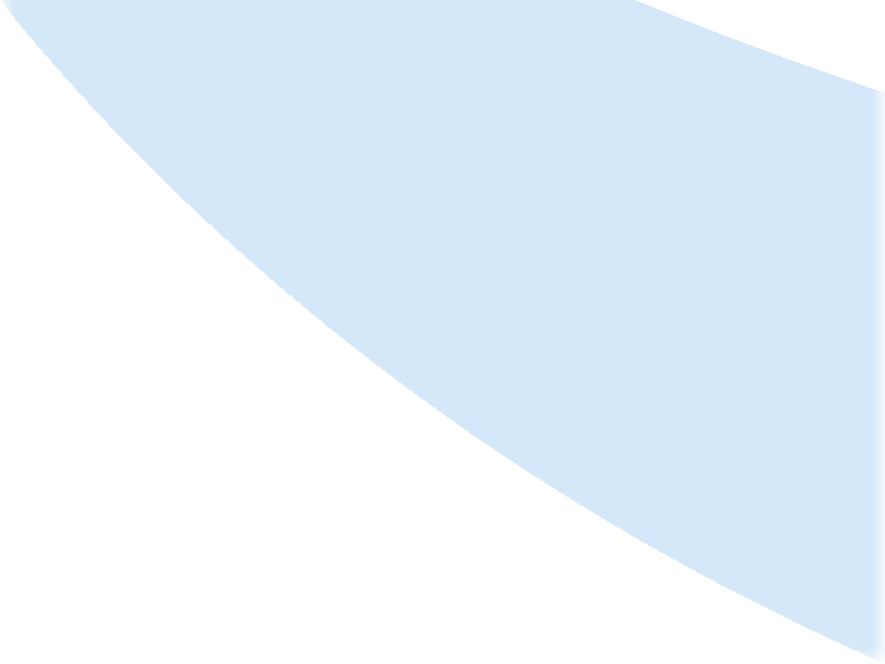 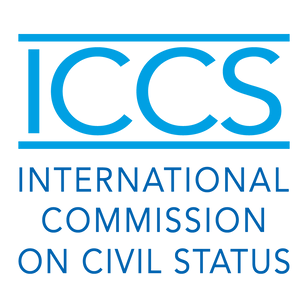 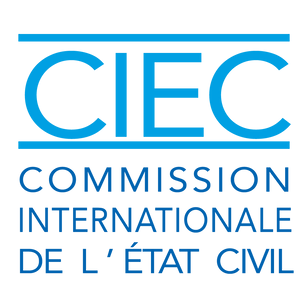 Legislative and case-law developments in ICCS member, observer and invited States
Secretary General report
General provisions
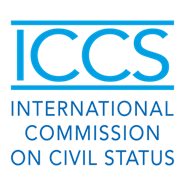 Belgium
Belgium
Loi du 13 Septembre 2023

(loi réparatrice 2023 - modernisation de l'état civil)
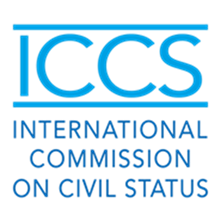 Objectifs
Cohérence de la legislation

Adaptation à la pratique
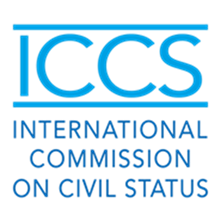 Identification of persons
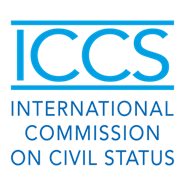 Sex of persons
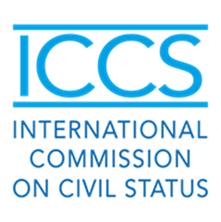 Switzerland
Switzerland
Postulat 23.3501 
« Améliorer la situation des personnes non binaires »
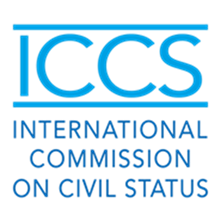 Switzerland
Interpellation 23.3829 Quadri « Changement de sexe dans le registre de l’état civil. Abus » 

 Interpellation 23.3900 Addor « Changer de sexe pour échapper au service militaire ? »
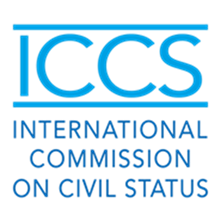 Switzerland
Directive OFEC n°10.22.01.01 du 1er janvier 2022 « Changement de sexe à l’état civil », actualisée au 1er août 2024 
https://www.bj.admin.ch/bj/fr/home/gesellschaft/zivilstand/weisungen.html
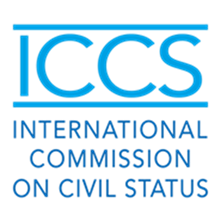 Belgium
Belgium
Arrêté royal du 27 septembre 2023 

(brochure transgenre)
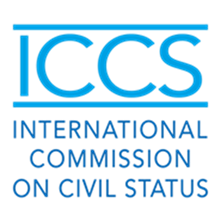 Belgium
Circulaire du 27 septembre 2023

(transgenre)
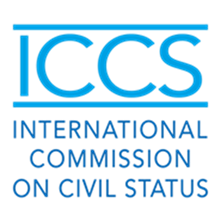 Serbia
Serbia
Amendments to the law on registers on civil status (2019)
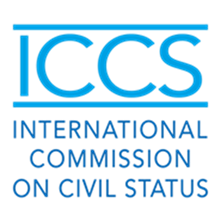 Serbia
Possible for the civil register of births to record the information about the change of gender
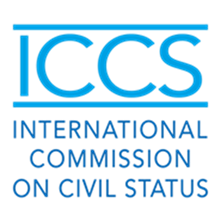 Names
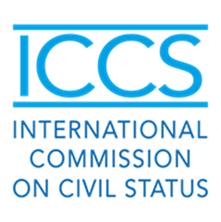 Switzerland
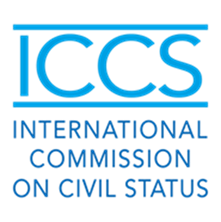 Switzerland
Commission des affaires juridiques du Conseil national
17 novembre 2023 

Projet de révision du droit du nom
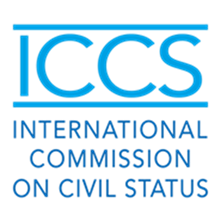 Switzerland
Conseil national 
Révision du droit du nom 

17.523 « Autoriser le double nom en cas de mariage »
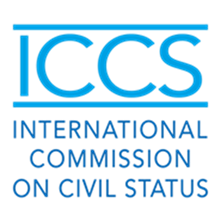 Switzerland
Conseil national a débattu la révision du droit du nom

6 juin 2024 
17.523 « Autoriser le double nom en cas de mariage »
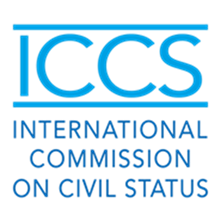 Belgium
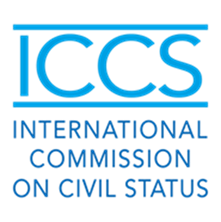 Loi du 7 janvier 2024 (loi sur le changement de nom)
Droit inconditionnel pour tout citoyen de changer de nom une fois dans sa vie
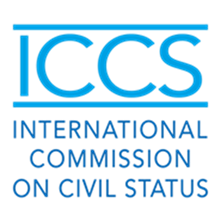 Choix
Le nom de son père
Le nom de sa mère 
 Une combinaison de leurs deux noms
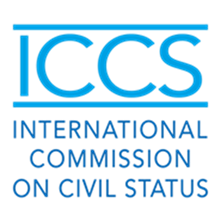 Belgium
Traitement de la demande

=> Officier de l’état civil
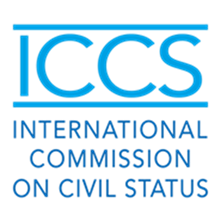 Belgium
Nouvel article 370/3, § 2/1, de l'ancien Code civil

Changement de nom à l’étranger
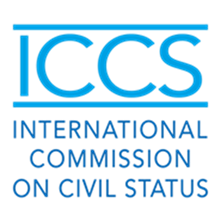 Belgium
Loi du 28 mars 2024 (dispositions diverses)

 Parents d’un enfant né sans vie 
Possibilité de mentionner ses prénoms et/ou son nom dans l’acte d’enfant sans vie
 effet rétroactif
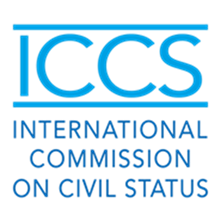 Union of persons
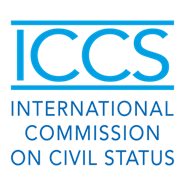 Switzerland
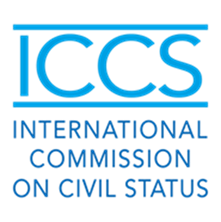 Switzerland
Mariage
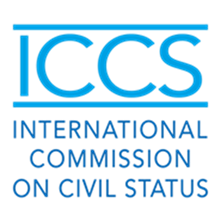 Switzerland
Conseil fédéral 23 août 2023
Message relatif à la modification du Code civil suisse 
(Mesures de lutte contre les mariages avec un mineur)
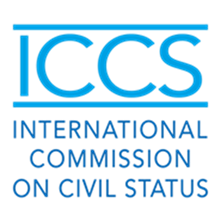 Switzerland
Conseil des Etats 12 mars 2024
objet 23.057 « Mesures de lutte contre les mariages avec un mineur »
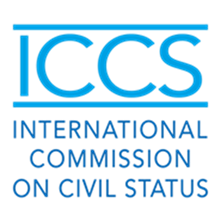 Switzerland
Parlement
14 juin 2024

dossier 23.057 « Mesures de lutte contre les mariages avec un mineur »
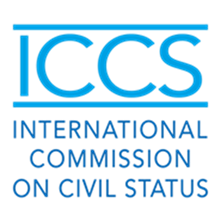 Switzerland
Points essentiels

Possibilité d’agir jusqu’au 25ème anniversaire de la personne concernée
Mesures pour les mariages à l’étranger
Exceptions débattues
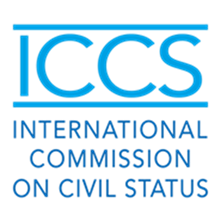 Switzerland
Partenariats enregistrés
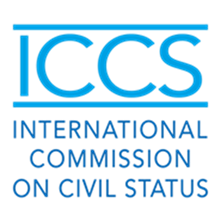 Switzerland
Motion 23.4143, Matter, Reconnaissance des Pacs étrangers en Suisse
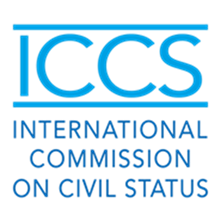 Belgium
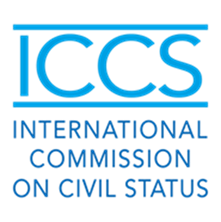 Belgium
Loi du 28 mars 2024 (dispositions diverses)

Modification de l’article 58 CODIP
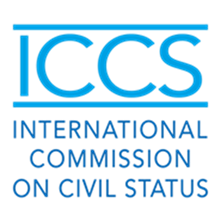 Art. 58 CODIP
« Au sens de la présente loi, on entend par "partenariat enregistré" le régime régissant la vie commune de deux personnes prévu par la loi, dont l'enregistrement est obligatoire en vertu de ladite loi et qui répond aux exigences juridiques prévues par ladite loi pour sa création »
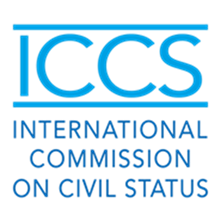 Serbia
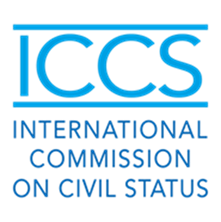 Constitution of the Republic of Serbia
Marriage is concluded on the basis of the freely given consent of a man and a woman before a state authority
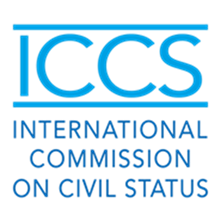 Family Law
Marriage is a legally regulated union of a man and a woman
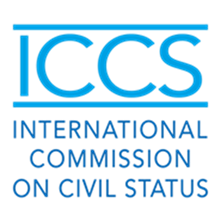 Filiation
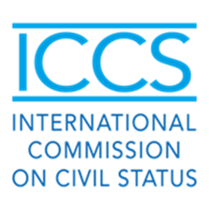 Switzerland
En matière d’adoption
Actualisation de la circulaire OFEC n°20.18.10.01 du 1er octobre 2018 « Procédure d’informations dans le domaine de l’adoption à la demande du service cantonal d’information aux autorités de l’état civil »

Circulaire OFEC n°20.24.06.01 du 1er juin 2024 « Adoptions internationales selon la Convention de La Haye »
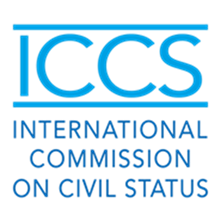 Belgium
Filiation et nationalité
Loi du 28 mars 2024 (dispositions diverses)

En cas d'anéantissement du lien de filiation vis-à-vis d'un auteur belge
=> Le juge se prononce sur le maintien éventuel de la nationalité belge de l'enfant
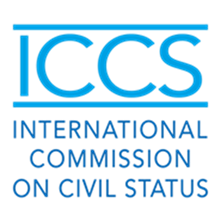 Les registres de l’état civil
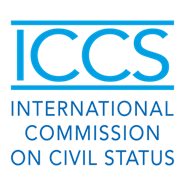 Romania
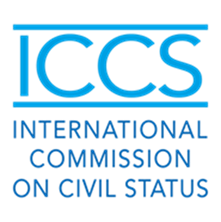 Romania
Décision du Gouvernement n° 255 du 21 mars 2024 relative à l’approbation des Normes Méthodologiques pour l'application unitaire des dispositions en matière d'état civil
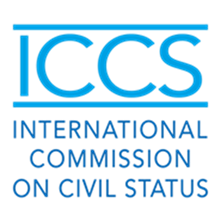 Romania
Mise en œuvre du Système Informatique Intégré pour la Délivrance des Actes de l'Etat Civil 
(SIIEASC)
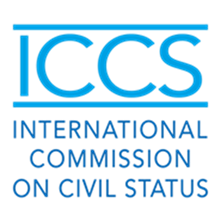 Romania
SIIEASC

Mise en œuvre progressive à partir du 22 décembre 2023
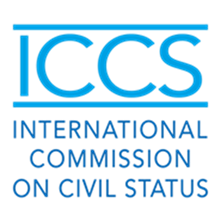 Moldova
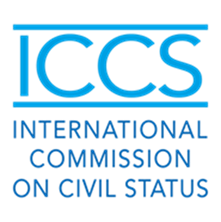 Moldova
Project 

"Modernisation of Government Services"
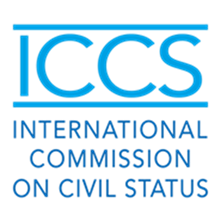 Most noteworthy provisions
Introduction of the obligation to record all civil status facts and events in the IS "Civil Status Acts" 

=> the exclusion of the need to keep civil status documents on paper
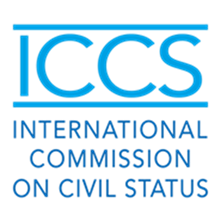 Most noteworthy provisions
Issuance of civil status documents electronically 
Electronic signature by the authorized official with the application of QR code
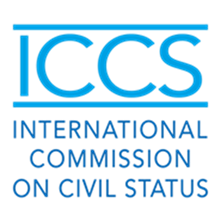 Most noteworthy provisions
Legal provisions for issuing duplicates of civil status certificates will be repealed 
=> replaced with extracts from civil status documents issued on the basis of information held in State information systems
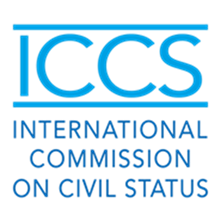 Most noteworthy provisions
Exclusion of the territoriality principle in the provision of civil status services 
Widening of access points to services
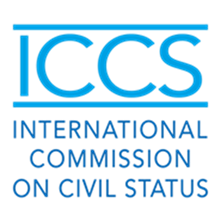 Most noteworthy provisions
Revision of the current provisions on the transcription of civil status documents
=> all civil status events occurring abroad will be subject to recognition and recording in the information resources of the Public Services Agency
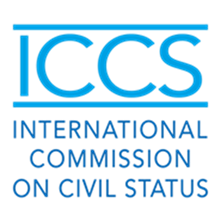 Most noteworthy provisions
Birth and death

Medical institutions will issue electronic medical certificates 
=> available to the civil status bodies through the intergovernmental portal Mconnect
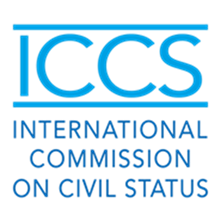 Switzerland
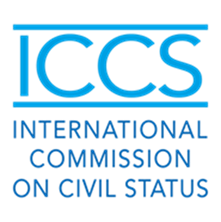 Conseil fédéral
Révision de l'ordonnance sur l'état civil du 26 juin 2024
En vigueur au 11 novembre 2024
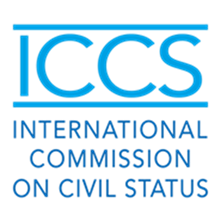 Conseil fédéral
Tenir compte dans Infostar de l’ensemble des caractères spéciaux des langues européennes
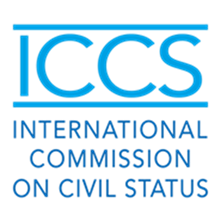